CYCLOIDS
V.Ryan © 2024
technologystudent.com © 2024
WORLD ASSOCIATION OF TECHNOLOGY TEACHERS	https://www.facebook.com/groups/254963448192823/
EXERCISES
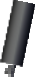 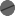 DIVIDERS
COMPASS
CYCLOID
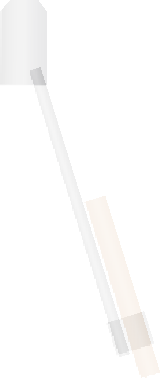 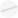 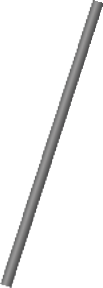 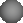 CIRCLE
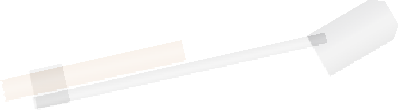 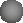 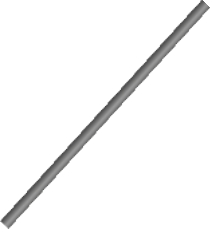 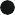 6
7
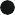 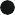 5
8
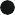 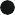 4
9
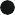 V.Ryan
© 2024
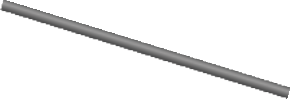 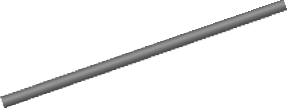 3
10
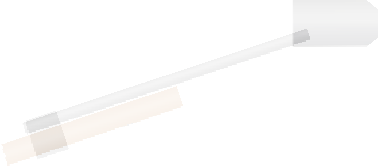 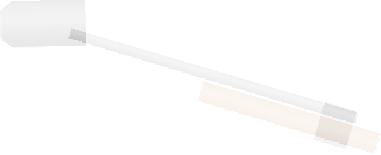 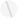 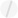 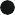 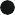 2
11
12
1
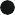 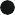 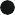 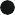 2
3
4
5
6
1
8
7
9
10
12
11
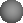 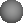 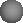 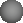 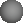 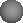 BASE LINE
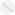 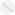 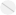 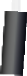 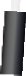 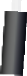 V.Ryan © 2024
technologystudent.com © 2024
https://www.facebook.com/groups/254963448192823/
WORLD ASSOCIATION OF TECHNOLOGY TEACHERS
CYCLOIDS
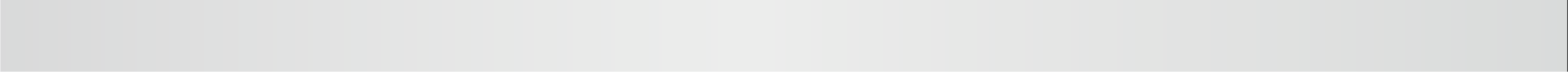 V.Ryan © 2024
technologystudent.com © 2024
https://www.facebook.com/groups/254963448192823/
WORLD ASSOCIATION OF TECHNOLOGY TEACHERS
QUESTION
THE CIRCLE BELOW ROLLS ALONG A SURFACE FOR THE DISTANCE OF ONE REVOLUTION. COMPLETE THE CYCLOID BY ADDING THE REMAINING ‘POINTS’ AND DRAWING ITS CURVE.
7	6
88mm dia
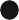 5
8
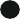 9
4
3
10
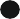 2
11
1
12
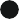 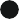 2
3
4
5
6
1
8
7
9
10
12
11
QUESTION
THE CIRCUMFERENCE OF THIS CIRCLE HAS A POINT MARKED ON IT AS A DOT. DRAW THE CYCLOID (CURVE) PRODUCED AS THE CIRCLE ROLLS IN THE DIRECTION INDICATED BY THE ARROW.
6
7
5
8
75mm dia
9
4
3
10
HELPFUL LINK
2
11
12
1
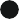 HELPFUL LINK: https://technologystudent.com/despro_3/cycloid1.html
CYCLOIDS
V.Ryan © 2024

QUESTION
technologystudent.com © 2024
WORLD ASSOCIATION OF TECHNOLOGY TEACHERS	https://www.facebook.com/groups/254963448192823/
THE CIRCUMFERENCE OF THE CIRCLE HAS A POINT MARKED ON IT AS A DOT. THE CIRCLE ROLLS ALONG A ‘FLAT’ SURFACE FOR THE EQUIVALENT OF FOUR SECTOR DIVISIONS. IT THEN CONTINUES TO ROTATE AS IT ROLLS DOWN A 30 DEGREE SLOPE FOR A DISTANCE OF EIGHT SECTORS. COMPLETE THE CYCLOID (CURVE) PRODUCED, AS THE CIRCLE CONTINUES TO ROLL DOWN THE 30 DEGREE SLOPE.
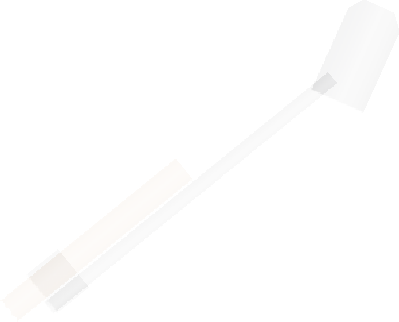 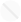 4
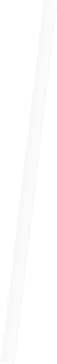 6
7
5
100mm dia
8
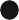 4
9
V.Ryan © 2024
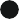 3
10
2
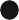 11
1
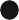 12
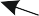 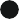 26mm
4
3
2
1
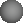 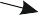 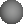 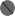 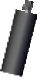 HELPFUL LINK
30 DEGREE
SLOPE
https://technologystudent.com/despro_3/cycloid2.html
HELPFUL LINK:
CYCLOIDS
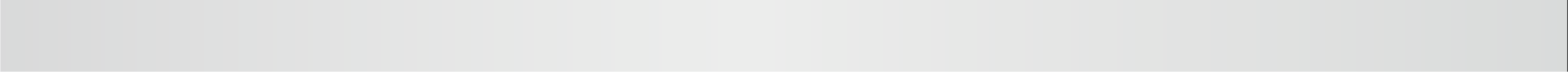 technologystudent.com © 2024	V.Ryan © 2024
WORLD ASSOCIATION OF TECHNOLOGY TEACHERS	https://www.facebook.com/groups/254963448192823/
QUESTION
THE CIRCUMFERENCE OF THE CIRCLE HAS A POINT MARKED ON IT AS A DOT. THE CIRCLE ROLLS ALONG A ‘FLAT’ SURFACE . IT THEN CONTINUES TO ROTATE AS IT ROLLS DOWN A 30 DEGREE SLOPE.
DRAW THE CYCLOID (CURVE) PRODUCED, FOR ONE REVOLUTION OF THE CIRCLE.
6
7
5
8
4
9
V.Ryan © 2024
3
10
2
11
1
12
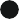 HELPFUL LINK
30 DEGREE
SLOPE
https://technologystudent.com/despro_3/cycloid2.html
HELPFUL LINK:
CYCLOIDS
V.Ryan © 2024

QUESTION
technologystudent.com © 2024
WORLD ASSOCIATION OF TECHNOLOGY TEACHERS	https://www.facebook.com/groups/254963448192823/
THE CIRCUMFERENCE OF THIS CIRCLE HAS A POINT MARKED ON IT AS A DOT. THE CIRCLE ROLLS ALONG A ‘FLAT’ SURFACE FOR THE EQUIVALENT OF FOUR SECTOR DIVISIONS. IT THEN CONTINUES TO ROTATE AS IT ROLLS DOWN A 30 DEGREE SLOPE FOR ANOTHER FOUR SECTOR DIVISIONS, FOLLOWED BY FOUR MORE SECTOR DISTANCES ON THE FLAT.
DRAW THE CYCLOID (CURVE) PRODUCED BY ONE ROTATION
6
7
5
100mm dia
8
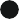 4
9
3
10
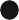 2
11
1
V.Ryan © 2024

2
12
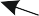 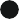 26mm
4
3
1
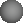 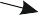 4
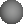 5
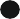 6
7
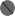 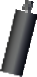 8
9
8
10
12
11
HELPFUL LINK
https://technologystudent.com/despro_3/cycloid3.html
HELPFUL LINK:
CYCLOIDS
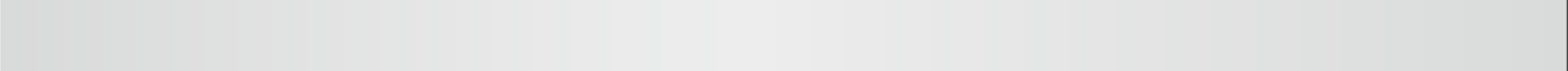 V.Ryan © 2024

QUESTION
technologystudent.com © 2024
WORLD ASSOCIATION OF TECHNOLOGY TEACHERS	https://www.facebook.com/groups/254963448192823/
THE CIRCUMFERENCE OF THIS CIRCLE HAS A POINT MARKED ON IT AS A DOT. THE CIRCLE ROLLS ALONG A ‘FLAT’ SURFACE FOR THE EQUIVALENT OF FOUR SECTOR DIVISIONS. IT THEN CONTINUES TO ROTATE AS IT ROLLS DOWN A 30 DEGREE SLOPE FOR ANOTHER FOUR SECTOR DIVISIONS, FOLLOWED BY FOUR MORE SECTOR DISTANCES ON THE FLAT.
DRAW THE CYCLOID (CURVE) PRODUCED BY ONE ROTATION
6
7
5
100mm dia
8
4
9
3
10
2
11
1
V.Ryan © 2024
12
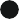 HELPFUL LINK
https://technologystudent.com/despro_3/cycloid3.html
HELPFUL LINK: